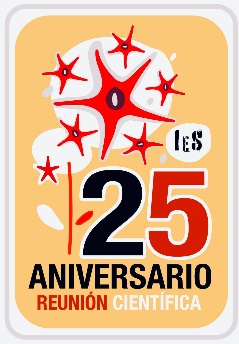 XXV Reunión Científica para alumnos de enseñanza secundaria “Cáceres 2023”
25
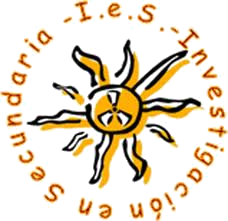 Lugar reservado para poner el número de póster que te asigne la organización